Sustainable & ResponsibleProperty Investment in Malaysia:Setting the research agenda
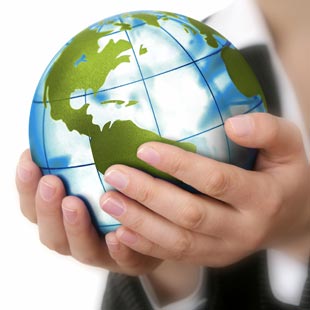 Ainoriza Mohd Aini
Phd Candidate
Kingston University London
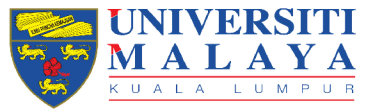 Producing Leaders Since 1905
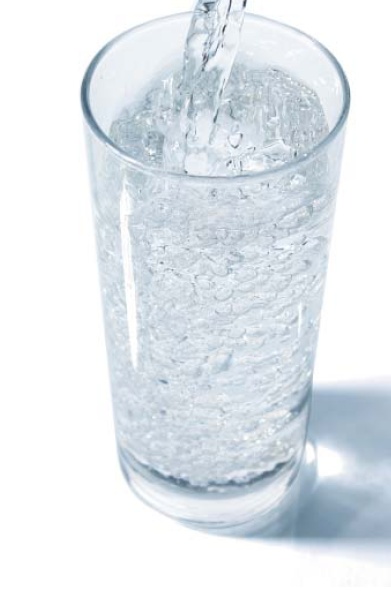 Presentation Outline
Background on SRPI

Literature Map

What questions do I seek to answer?

Research Aims

Contribution to knowledge

Proposed Methodology
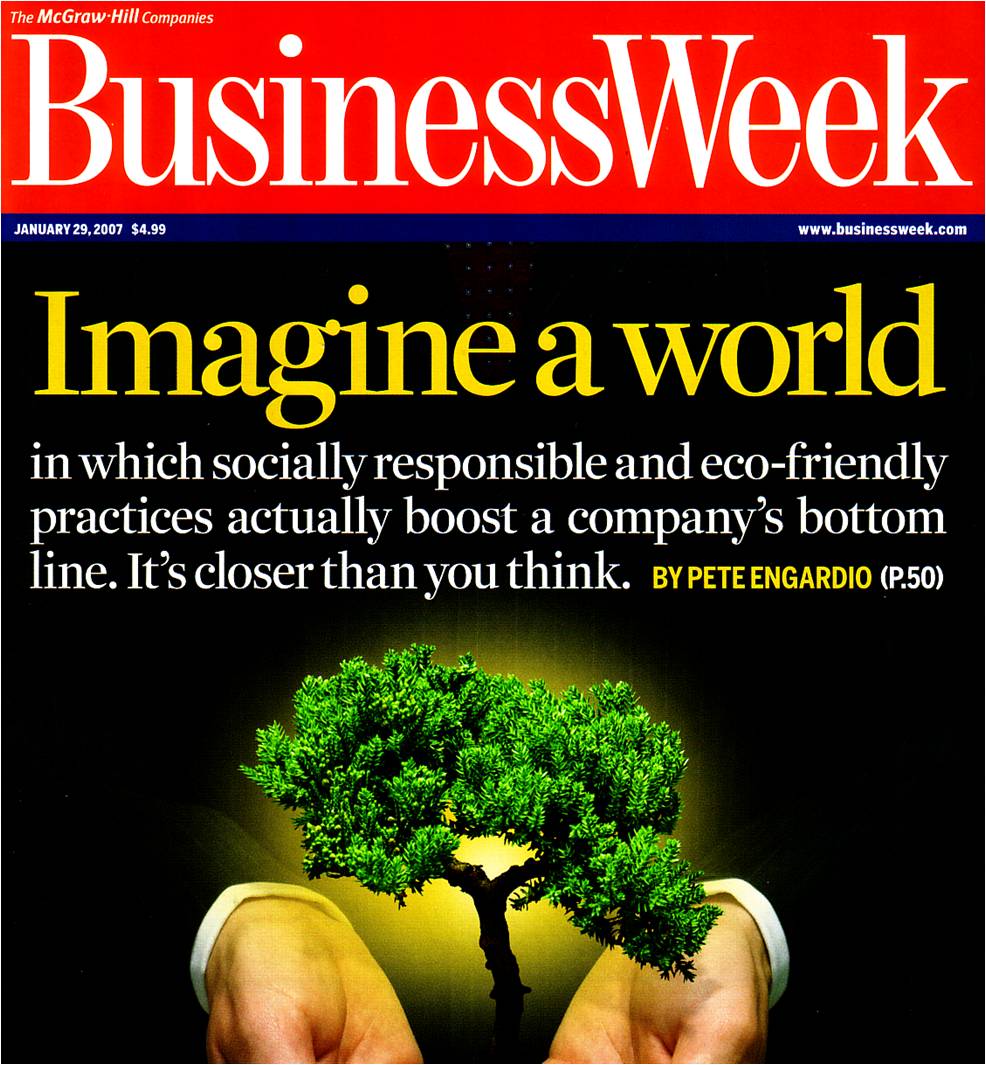 What Is SRI?
THE HISTORY
Religious movement
Rise of popular civil rights, women’s right and growth of environmentalism
..investment where social, environmental and ethical (SEE) factors are taken into account in the selection, retention and realisation of investment, and the responsible use of the rights (such as voting rights) that are attached to such investments. (Mansley,2000)
..Investment approach that integrates social and environmental considerations into the investment process and also called the “triple bottom line” investing. (ASRIA,2001)
Property Investment Drivers
TRADITIONAL DRIVERS
EMERGING DRIVERS
Risk & return
Stability
Opportunities to outperform
Business advantage
Cost avoidance
Peer activity
Stakeholder pressure
achieve more sustainable development (Lorenz & Lutzkendorf, 2008)
Legislation & regulation (Sayce et al, 2007)
Increasing energy prices
Changing lease pattern
VS
How the Property Investment is changing…
Pressures for changes..
Communities
Government Bodies
Investors/ shareholders
Activists/ Opinion formers
PROPERTY   INVESTORS
Customers/ Policyholders
NGOs
Employees
Business Partners/ Suppliers
Adapted from McNamara 2005
5
The relevance of SRPI
Property both contributes to and is affected by many environmental and social issues.
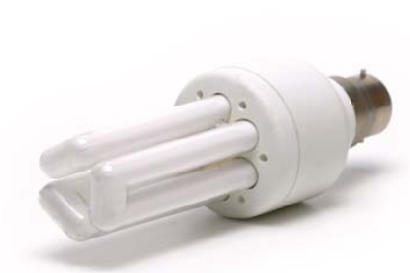 25-40% total energy use*
30-40% of solid waste generation*
30-40% of global greenhouse emission*
16%       of global water consumption**
*UNEPSBCI, 2006
Asian countries accounts for 50% additional worldwide energy demands & 50% new buildings being in Asia
Asia Business Council, 2007
Sustainable & Responsible Property Investment (SRPI)
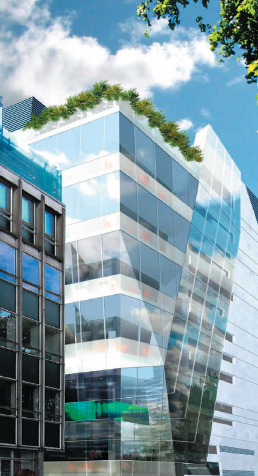 “maximizing the positive effects and minimizing the negative effects of property ownership, management and development, on society and the natural environment in a way that is consistent with investor goals and fiduciary responsibilities.” 
(Pivo & McNamara,2008) 1
1 In Pivo & McNamara (2005, p.129), used the term Socially Responsible Property Investment
WHY SRPI NOT YET A MAINSTREAM? ……
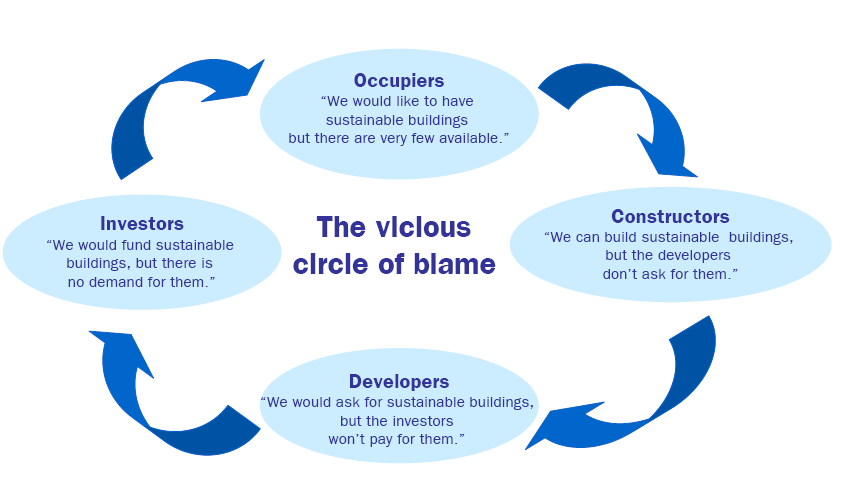 Source: UPSTREAM
RPI lies in the nexus of…
Pivo (2007)  RPI has roots in CSR & SRI
Rosen et al (1991) CSR has strong links with SRI & CG
Source: Pivo, 2007
Literature Map
SUSTAINABLE & RESPONSIBLE  PROPERTY INVESTMENT
INVESTORS ATTITUDE
Sayce et al (2007), GVA Grimley (2007)
RPI CRITERIA
UNEPFI (2007), Pivo, G. (2008)
SUSTAINABILITY CRITERIA
Ellison & Sayce (2007)
SRPI PERFORMANCE & RETURN
Pivo & Fisher (2008) , Hebb, Wood and Hamilton (2009), Wiley, Benefield, Johnson (2008)
DRIVERS
Sayce, et al (2008), Nelson, A.J. (2007)
VALUATION/ WORTH
Ellison & Sayce (200X), Lorenz, D. & Lutzkendorf, T. (2008, Lutzkendorf, T. and Lorenz, D. (2005)
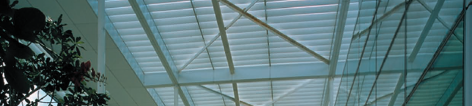 10 Dimensions of RPI
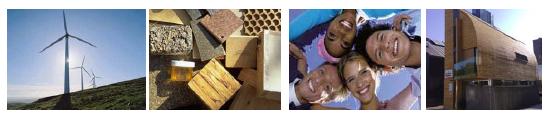 Adapted from UNEPFI Property Working Group (2007)
WHY MALAYSIA ?
Why Malaysia?   Why Not Malaysia?
Previous SRPI research has been largely emphasized on  mature economies.
Integrating sustainability in property investment is even urgent priorities in emerging countries.
Lack of research in every aspect of property market
To date, no attempt has been made to  develop a framework for SRPI in Malaysia
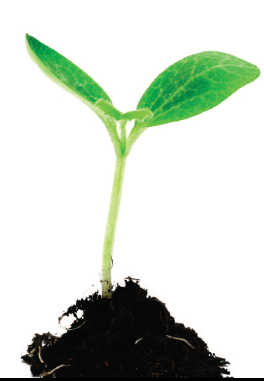 Main Research Questions
What is the link between Socially Responsible Investment (SRI) & Sustainable & Responsible Property Investment (SRPI)?
How has the Malaysia property market changed and will change in the future?
Can emerging property market like Malaysia progresses/embraces SRPI? 
If so, 
	What are the adaptations and deployment required for SRPI concept to be practiced in Malaysia?
Research Objectives
To develop a deep understanding of theory of SRPI and its relationship with SRI

To understand the changing paradigm of property investment in Malaysia

To establish a theoretical framework for sustainable and responsible property investment 

To apply/ test the framework against the investment practice in Malaysia and develop a set of principles for implementation of SRPI in Malaysia.
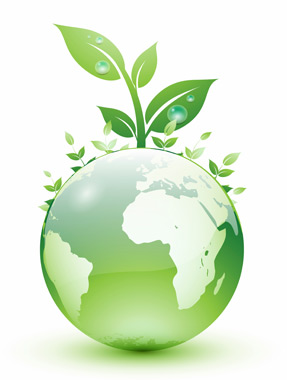 Contribution To Knowledge
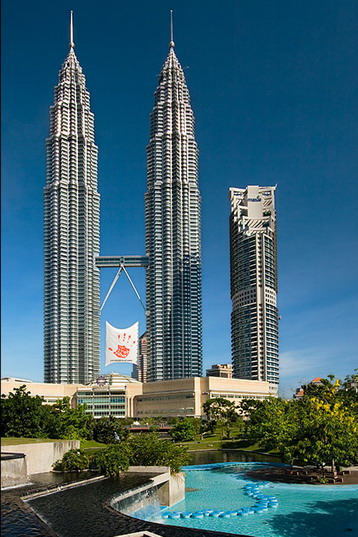 Add to literature regarding sustainable & responsible property investment.

Conceptual Framework / model for SRPI adaptation in emerging market particularly Malaysia.
Proposed Research Design
+ Quantitative
+ Investors in Malaysia
+ Output: Current practice contributing to SRPI, ESG issues concerning these investors and action with regards to their property portfolio
+ Secondary Data
(Annual report, CSR Report, etc)
+Output:  CSR/ SRPI policy , action with regards to their property portfolio
+Qualitative
+Property Sector Stakeholder
+ Initiative to diffuse SRPI in M’sia
3-Phase triangulated research methodology
Thank You
k0750727@kingston.ac.uk
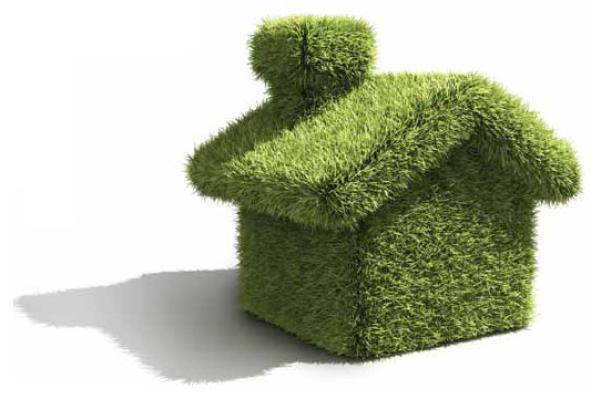 Acknowledgement:
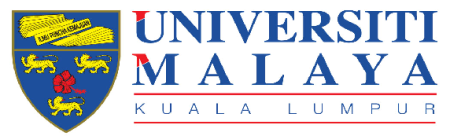 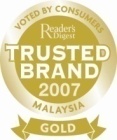 Producing Leaders Since 1905